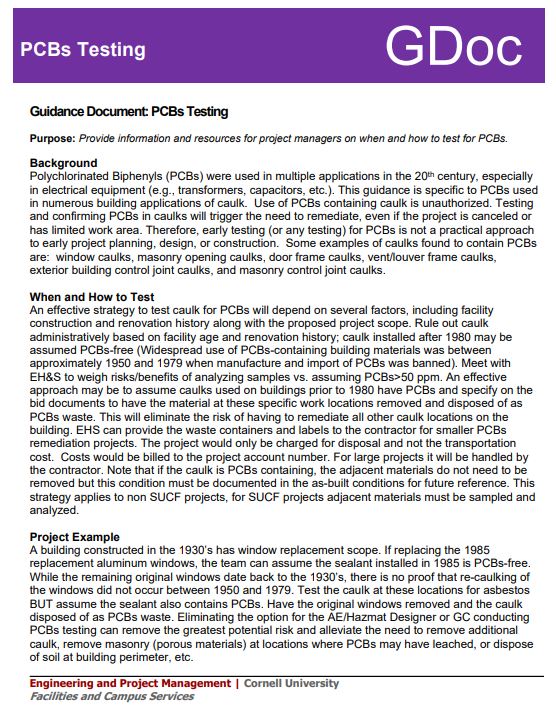 Polychlorinated Biphenyls (PCBs)Testing Guidance Document
What are PCBs: 
Carcinogenic chemical compounds formerly used in industrial and consumer products between 1950 and 1979.
Examples:  Window caulks, masonry opening caulks, door frame caulks, vent/louver frame caulks, exterior building control joint caulks, and masonry control joint caulks.
Guidance Purpose: 
Create awareness of the presence of PCBs in applications of caulk.
Provide information and resources for project managers on when and how to test for PCBs
Impacts of Testing:
Testing and confirming PCBs in caulks will trigger the need to remediate, even if the project is canceled or has limited work area.
Early testing (or any testing) for PCBs is not a practical approach to early project planning, design, or construction.
Polychlorinated Biphenyls (PCBs)Testing Guidance Document
Guidance Steps: 
Identify caulk administratively based on facility age and renovation history; caulk installed prior to 1980 should be assumed to contain PCBs
Meet with EH&S to weigh risks/benefits of analyzing samples vs. assuming PCBs>50 ppm
Utilize guidance document to execute disposal of PCBs waste
Example Approach:  Specify on the bid documents to have the caulk material at specific work locations removed and disposed of as PCBs waste.
PM Takeaways: 
Understand the age of our building/construction and renovation history
Determine if your project will be disturbing caulk 
Strategize how you plan to handle PCBs before you test.
Costs for testing and removal need to be included in the project budget.  (There are some savings for small projects)
If the caulk is PCBs containing, the adjacent materials do not need to be removed but this condition must be documented in the as-built conditions for future reference. This strategy applies to non SUCF projects, for SUCF projects adjacent materials must be sampled and analyzed.